Отруйні гриби, рослини і тварини
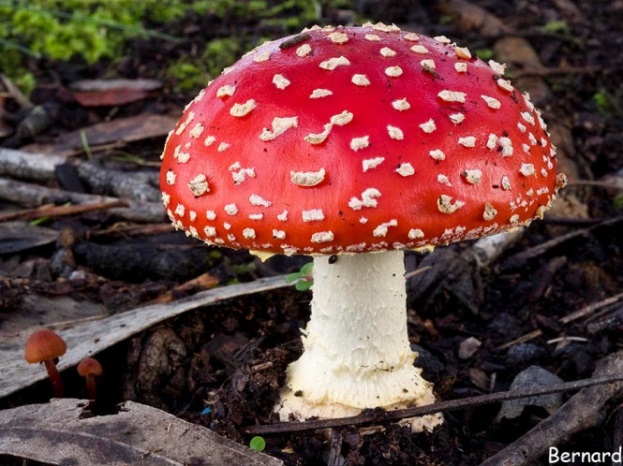 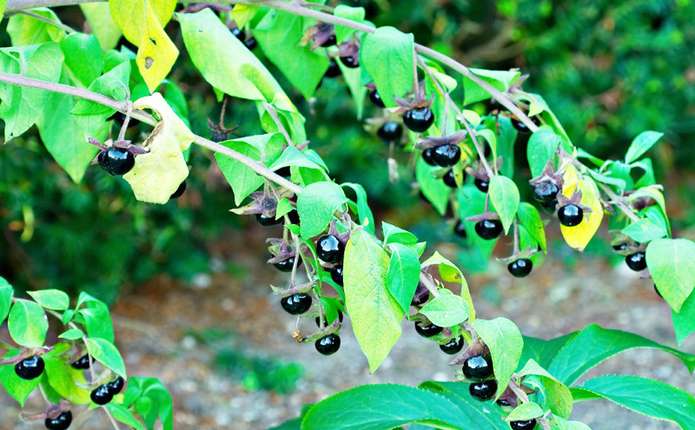 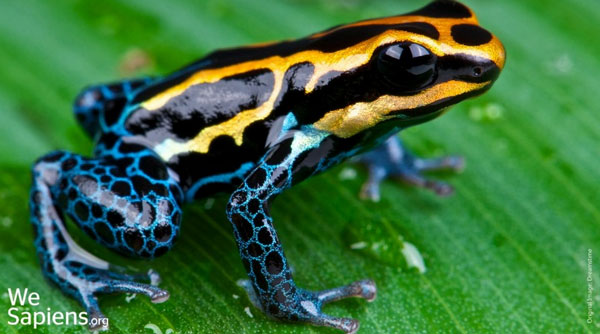 Підготувала: Ковальчук Надія
Гриби
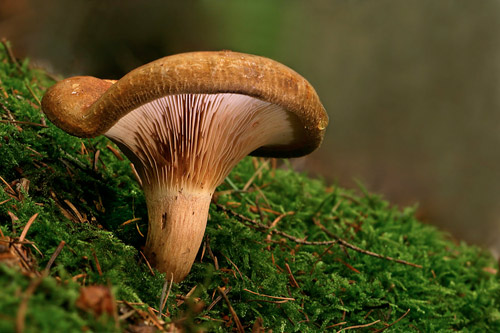 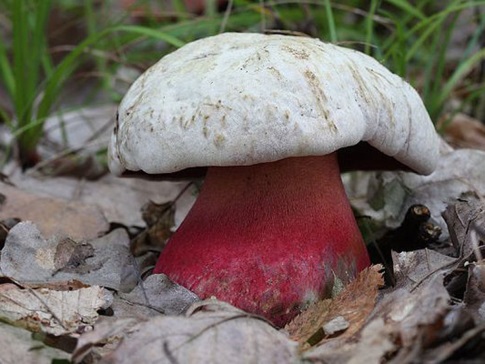 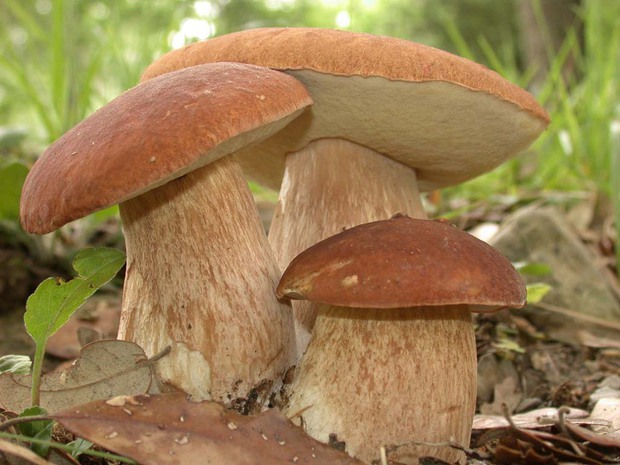 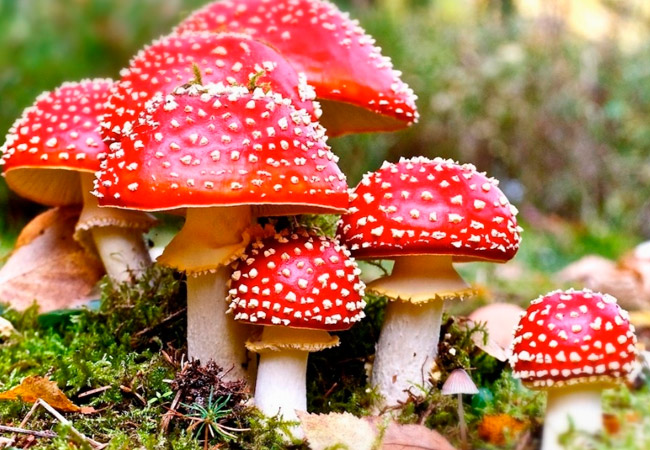 Чортів гриб
Отруйний гриб, до деякої міри подібний до дубовика та синяка зернистого, від якого чітко відрізняється світлою шапкою. Росте у листяних лісах (під дубом, буком, грабом), у червні-вересні. Поширений на Поліссі, у лісостепу.
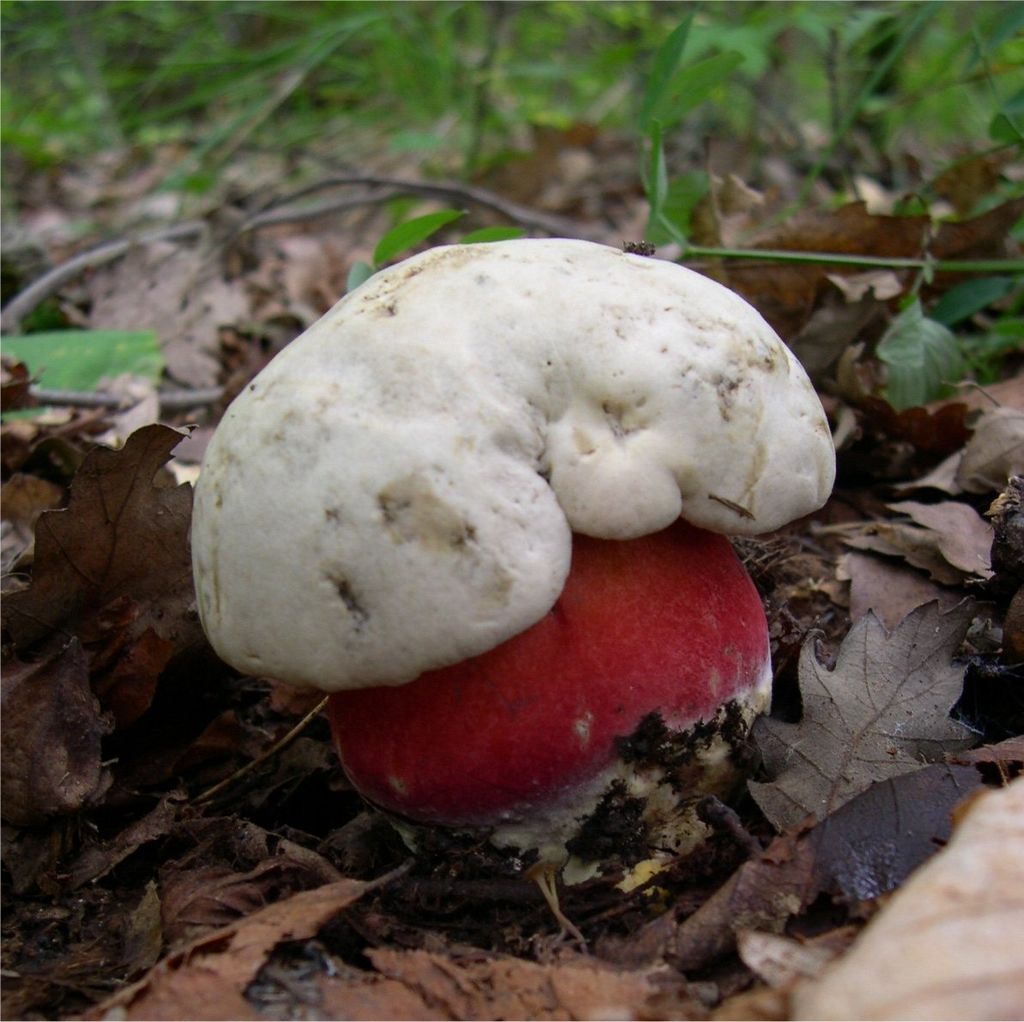 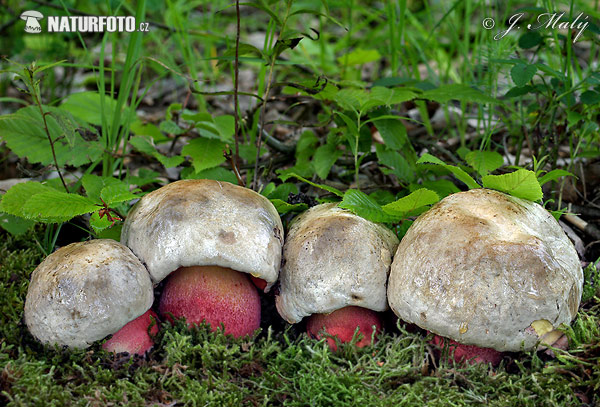 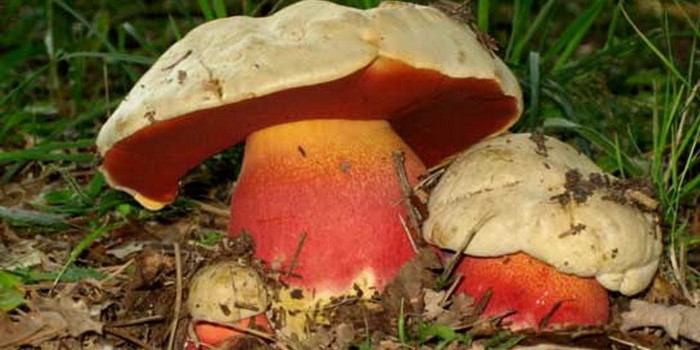 Свинуха тонка
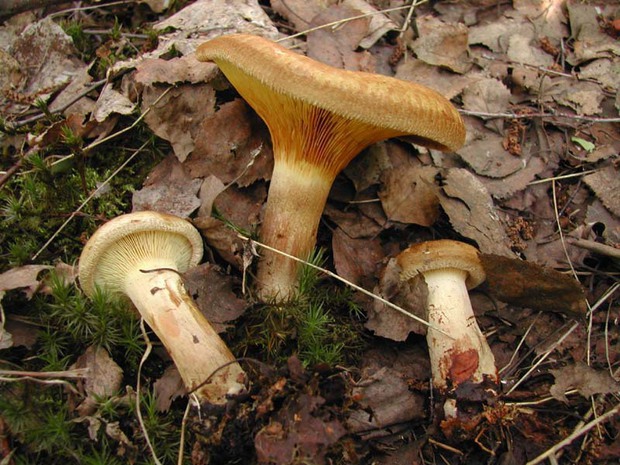 Це не смертельно небезпечний, але все ж шкідливий для здоров'я гриб, який не рекомендується вживати в їжу.
Через нього зменшується кількість червоних кров'яних тілець у крові, згубно впливає на нирки. Як і у випадку з блідою поганкою, симптоми отруєння свинухою тонкою проявляються дуже пізно.
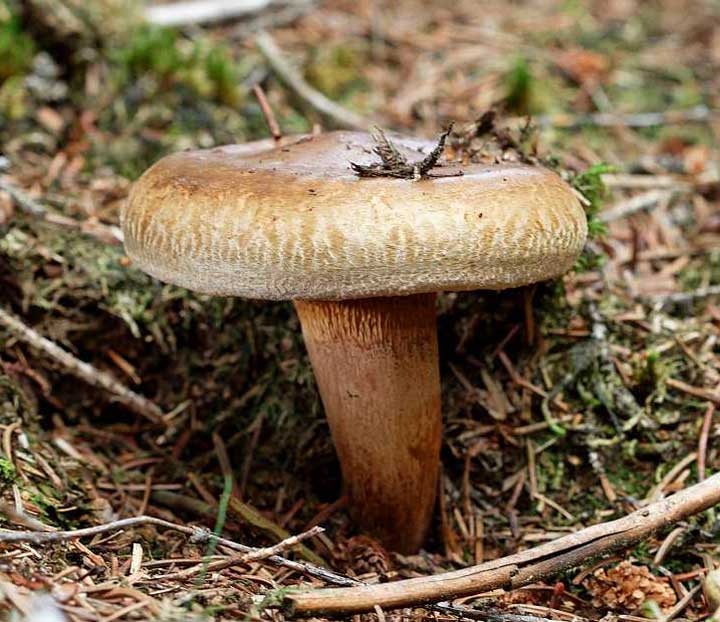 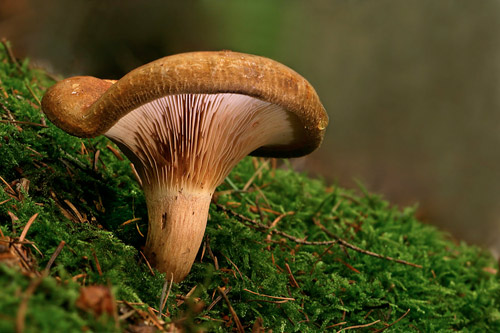 Жовчний гриб
Існує різновид цього гриба з приємною на смак м'якоттю - жовтий жовчний гриб, який росте на лісових галявинах, відрізняється більш світлою шапкою і майже гладкою ніжкою. Жовчний гриб також можна сплутати з підберезником.
Поширений на Поліссі та в лісостепу. Росте у хвойних лісах з червня по листопад.
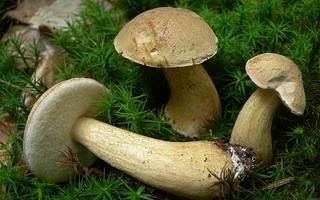 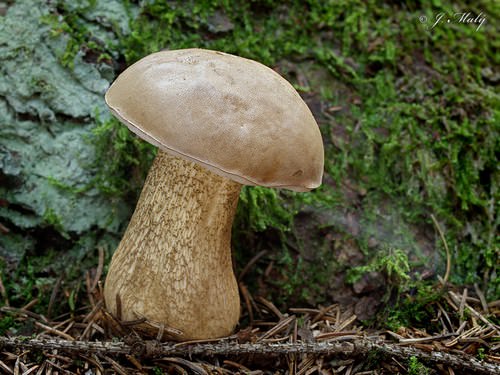 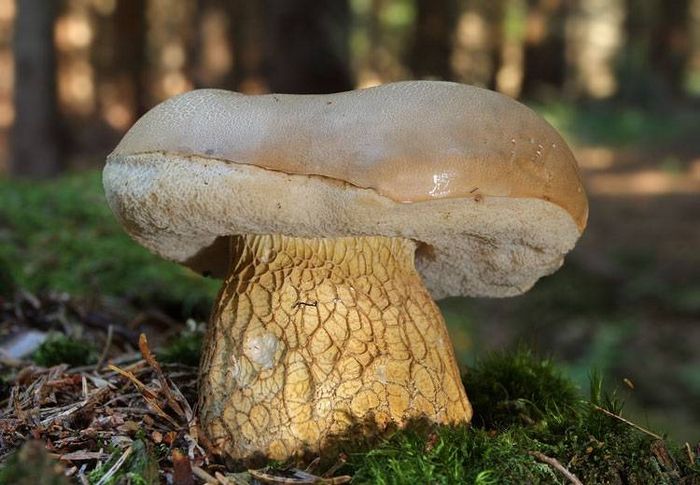 Рослини
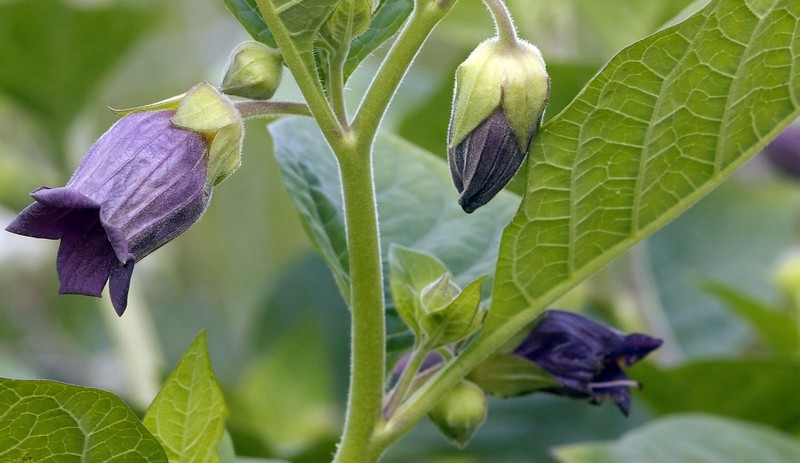 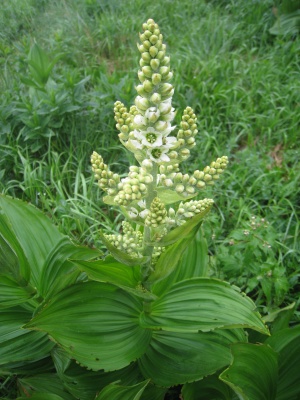 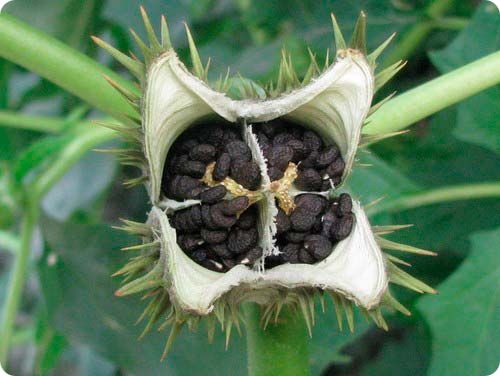 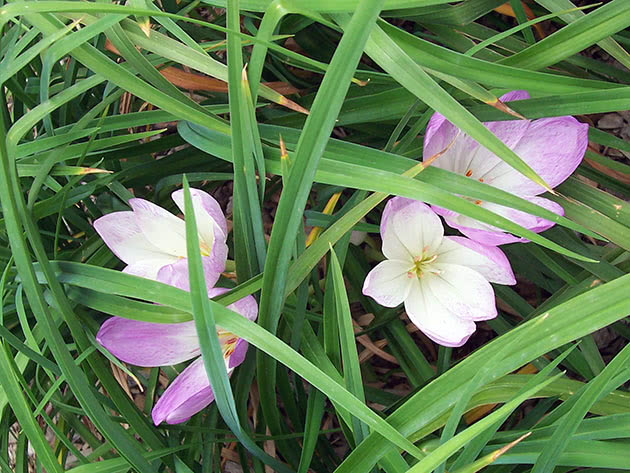 Дурман звичайний
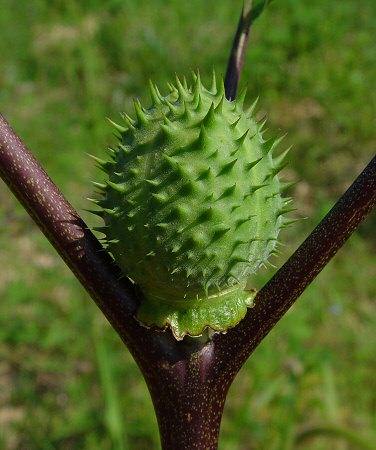 Пагони, листки, плоди і насіння дуже отруйні через наявність в них алкалоїдів – атропіну та ін., хоча їх використовують для виготовлення лікарських препаратів. При самолікуванні чи випадковому вживанні можливе важке отруєння.
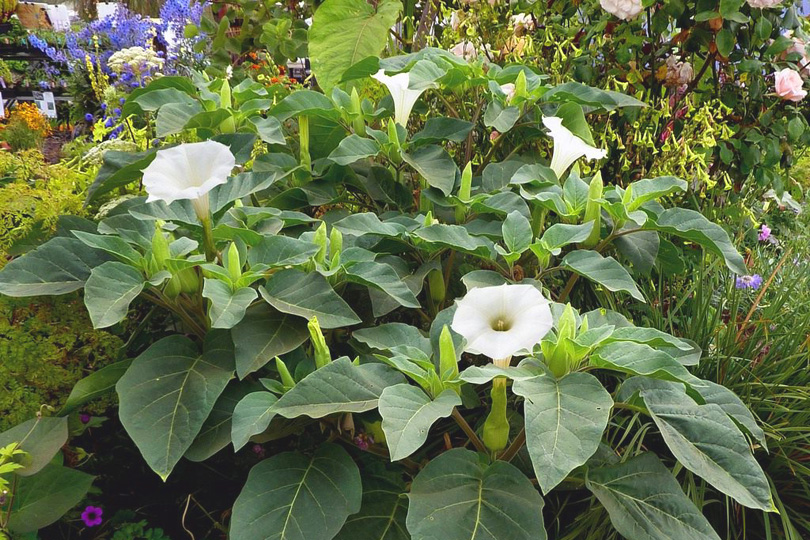 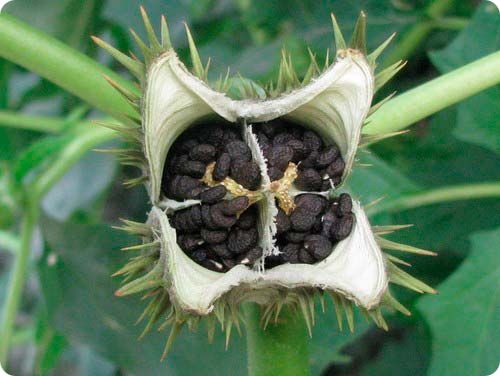 Пізньоцвіт осінній
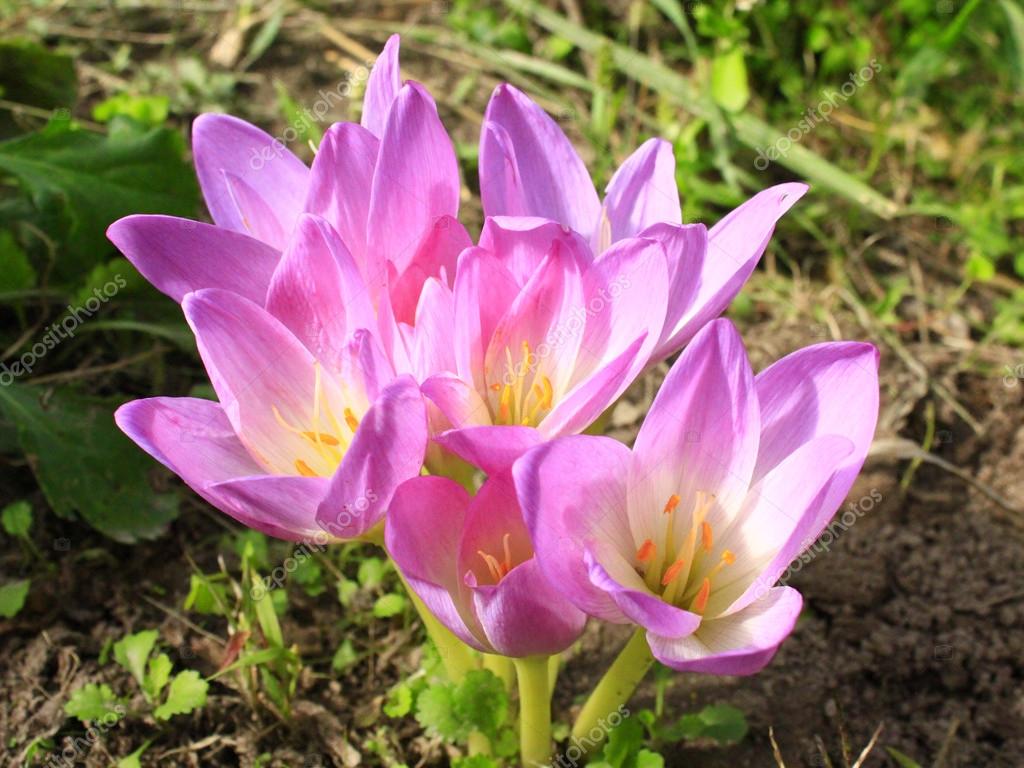 Містить алкалоїд колхіцин, що є дуже сильною отрутою. Вживання насінин чи самолікування ними призводить до отруєння.
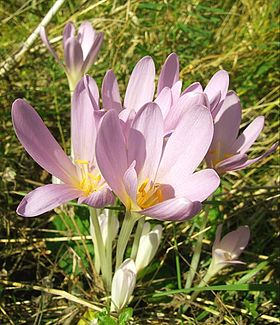 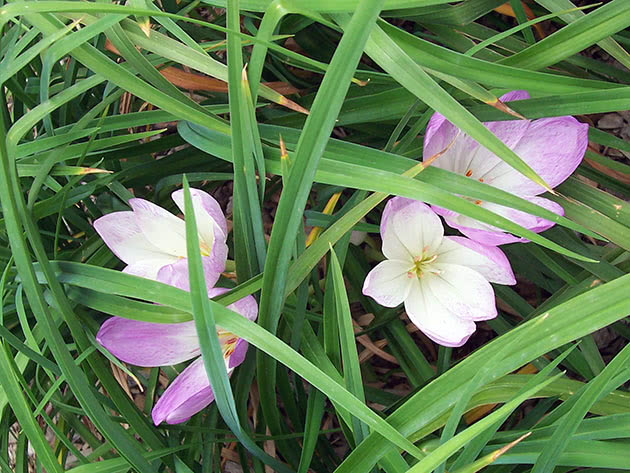 Беладонна звичайна
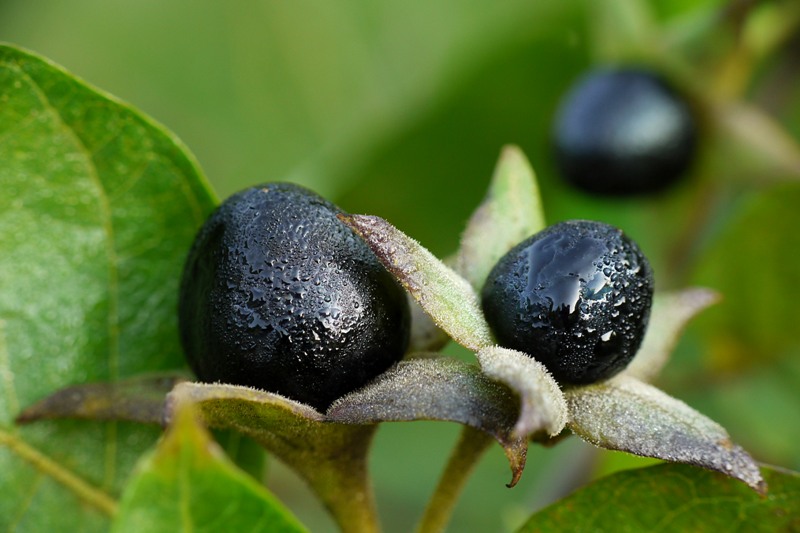 Містить у значній кількості отруйні алкалоїди, зокрема, атропін. Отруйні речовини із соку плодів беладонни спричиняють важке отруєння при самолікуванні чи їх вживанні.
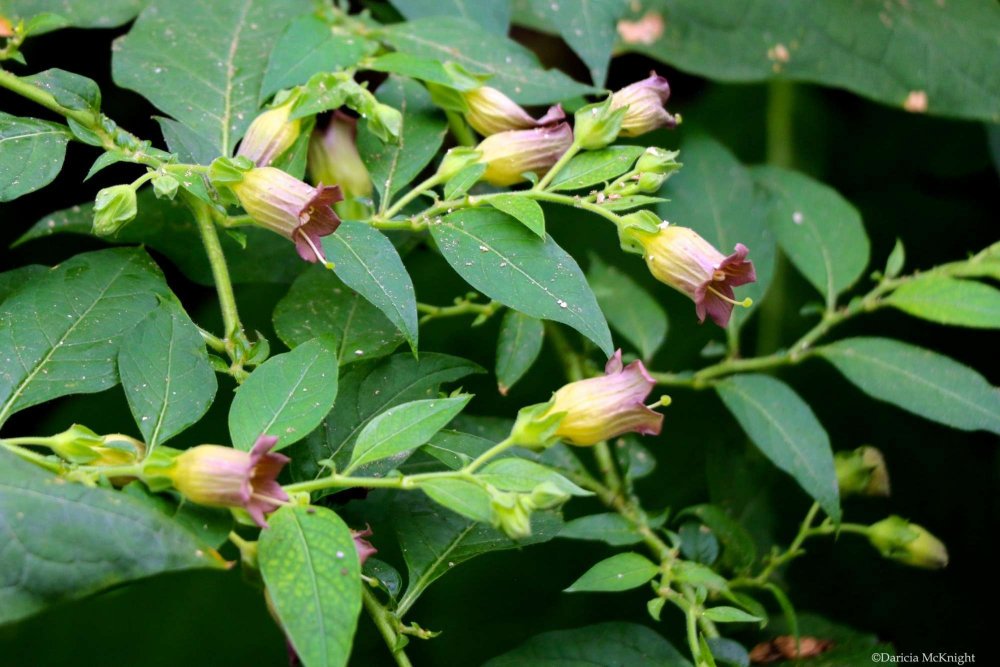 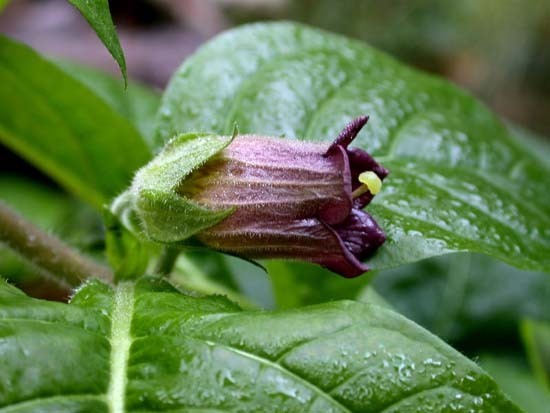 Тварини
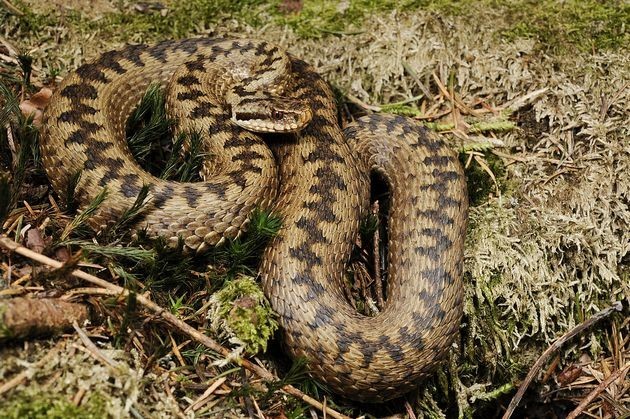 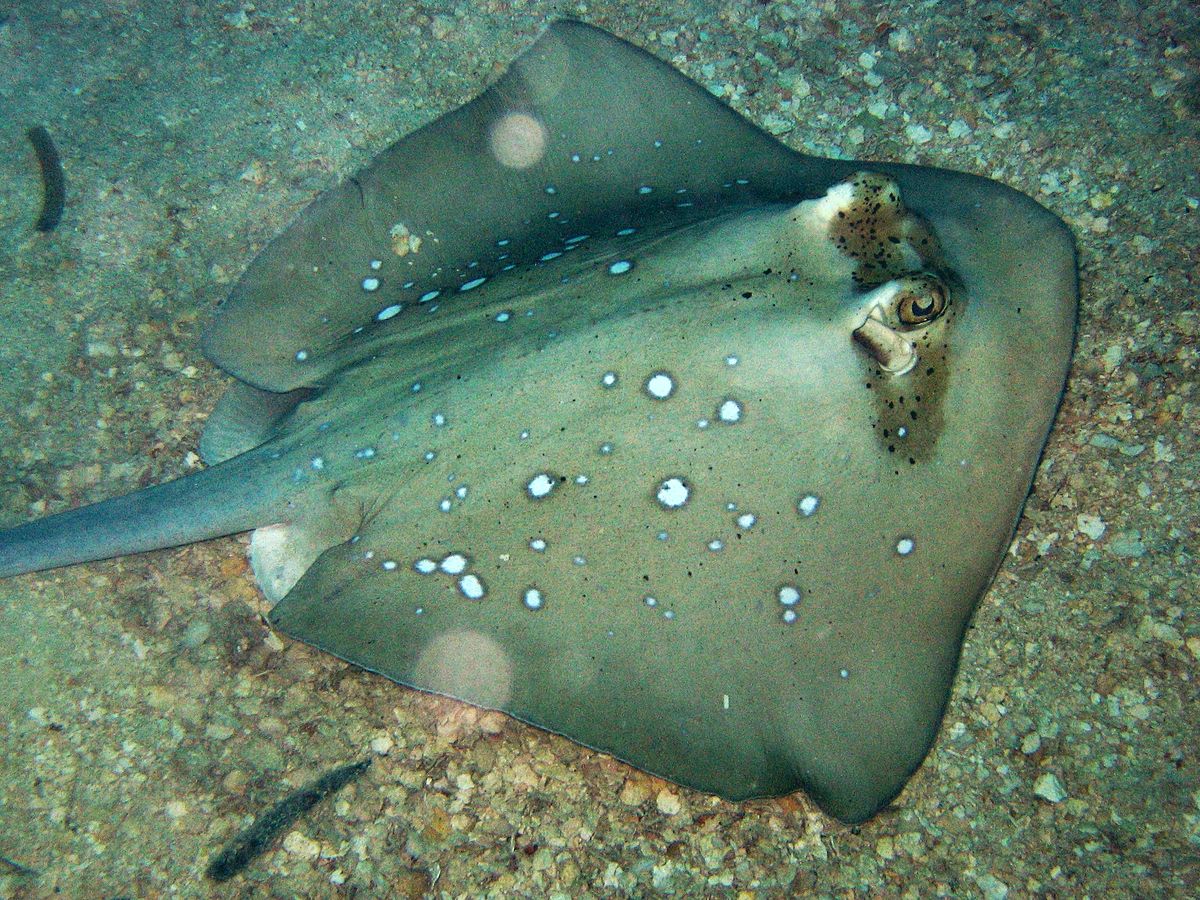 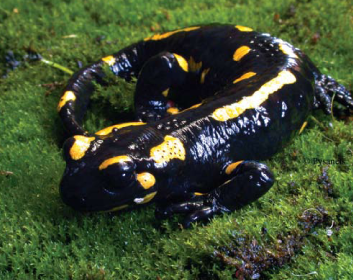 Саламандра плямиста
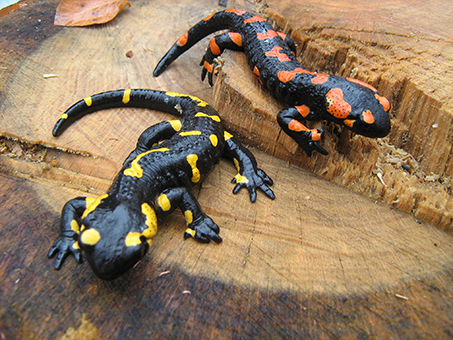 В Україні  зустрічається у листяних, мішаних, рідше хвойних лісах Карпат Закарпатської області, та деяких районах прикарпатських областей. Інколи знаходять окремих представників виду і далі на схід.
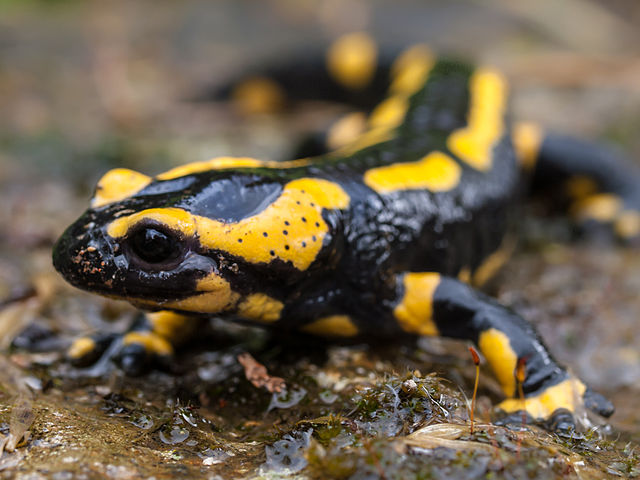 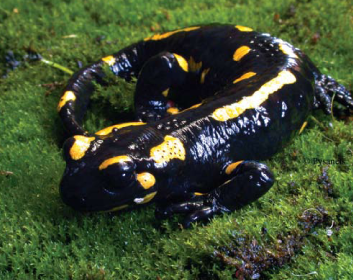 Гадюка Ренарда
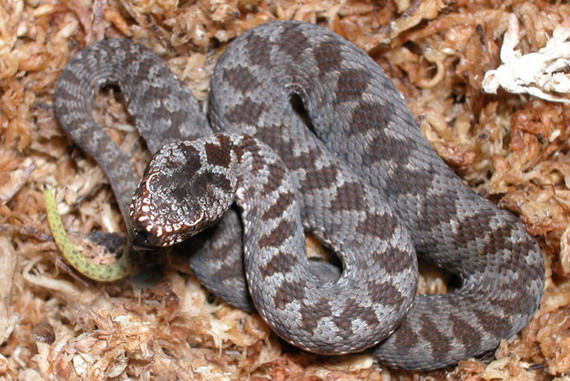 Єдина з гадюк України, що має природоохоронний статус і занесена до Червоної книги, як зникаючий вид. . Раніше вважалась східним підвидом Гадюки степової, зараз же виокремлена у самостійний вид, хоча декотрі герпетологи сперечаються про її статус. Живе у полиновому степу, балках з чагарником, лісосмугах.
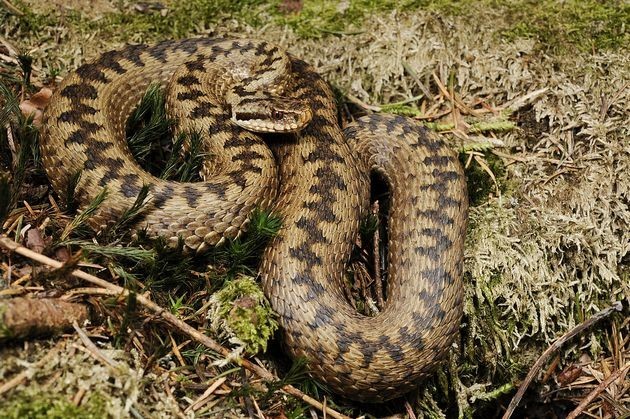 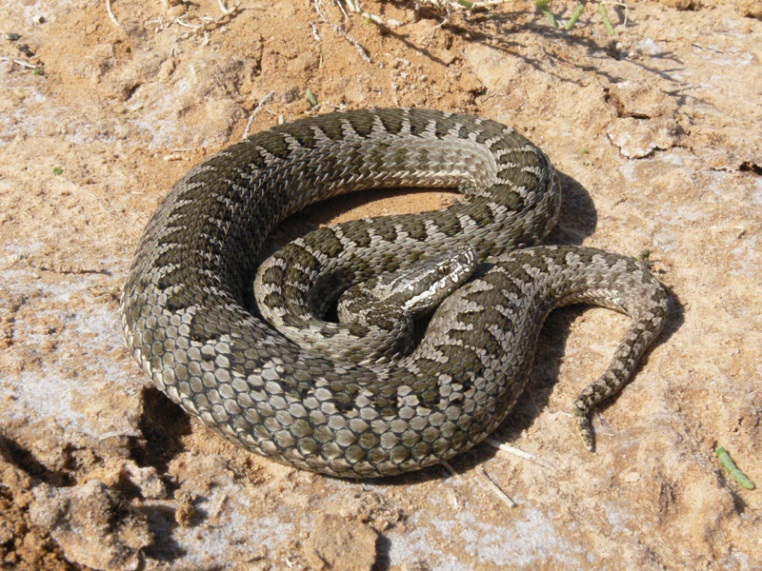 Морський кіт, або Хвостокол звичайний
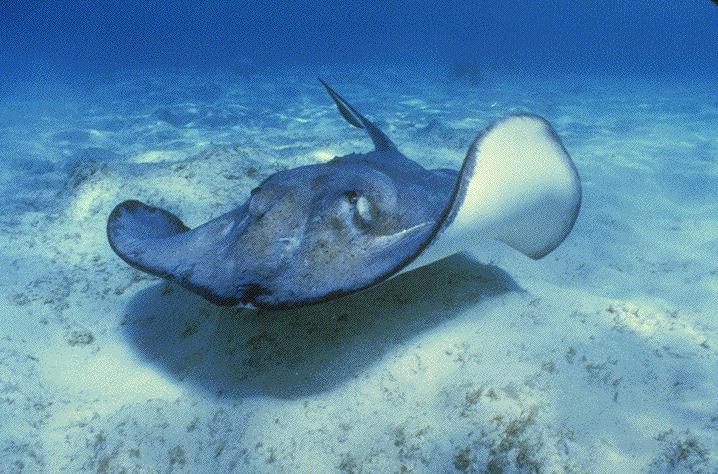 На хвості є один чи декілька стилетоподібних зазубрених шипів довжиною до 15 см. Отрута впливає на нервову систему. Особливо небезпечні уколи в область тулуба і голови. У постраждалого може спостерігатися зниження кров'яного тиску, прискорення серцебиття, м'язовий параліч, блювота. В особливо важких випадках може настати смерть.
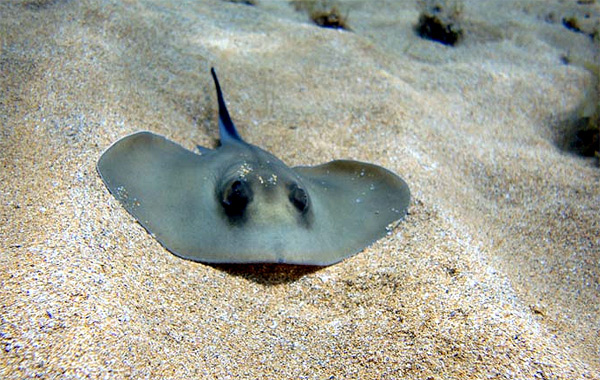 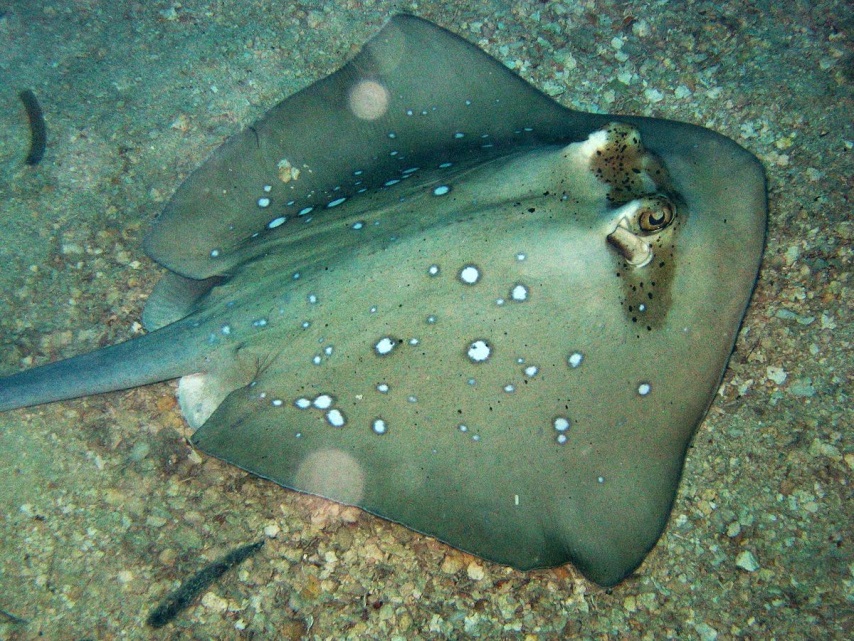